CSC 280 Introduction to Computer Science: Programming with PythonLecture 3 : Variables and AssignmentSeptember 3, 2015
Prof. Bei Xiao
Fall, 2015 
American University
Outline
Type review
Operator Precedence
Variable 
Assignment 
Dynamic Typing
Review of type conversion
What happens if you do  
    >>> 'ab' + 3
How about: 
   >>> 'ab' + str(3)
   >>> int('3') + 3
What happes if you do this?
   >>> int('0.0')
How about 
 >>> int(2.1)
Type: Set of values and the operation on them
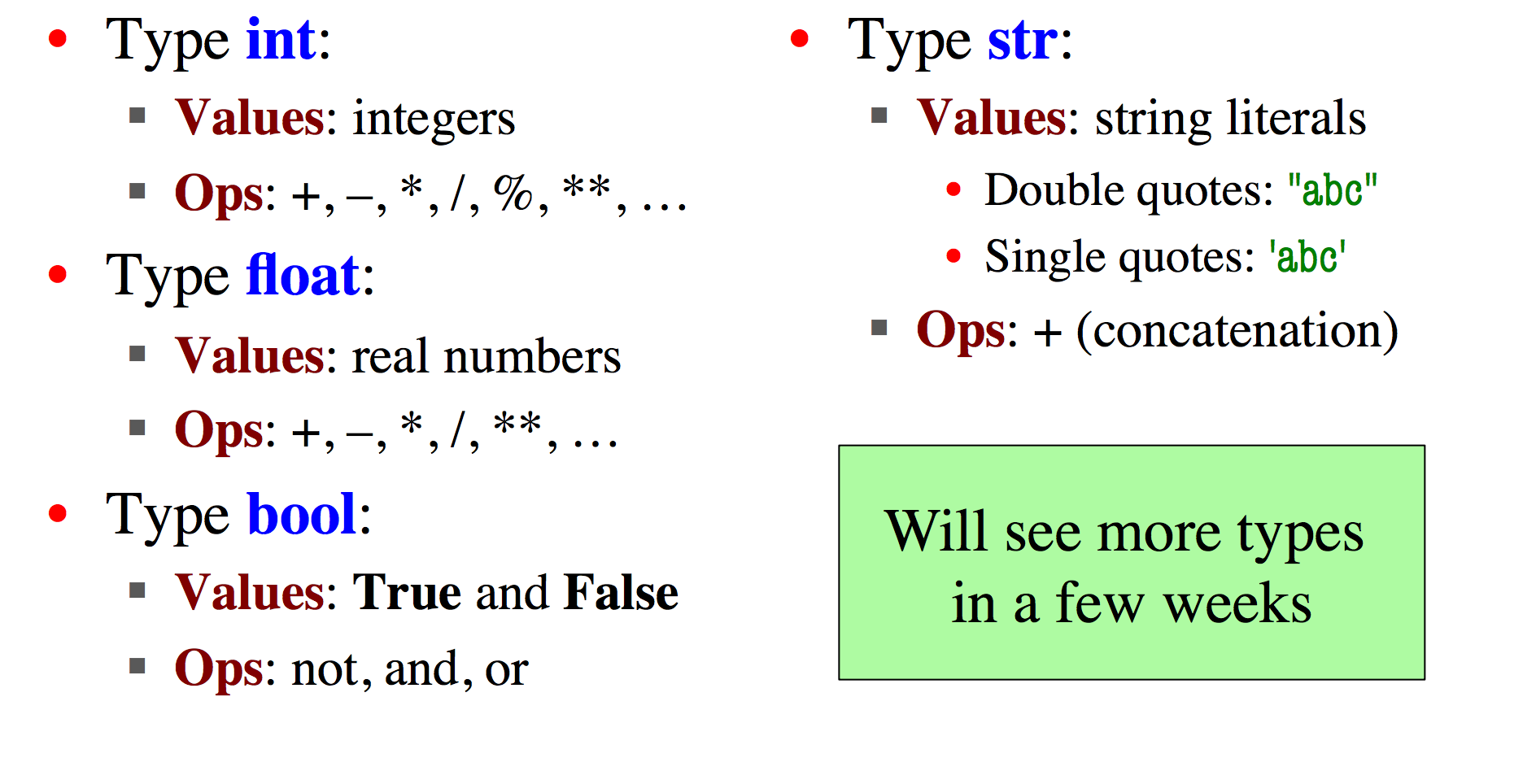 Operator Precedence
What is the difference between the following?
2* (1+3)
2*1 +3
 Operations are performed in a set order
Parentheses make the order explicit
What happens when there are no parentheses?
Operator Precedence:
The fixed order of Python process operators in absence of parentheses?

http://www.tutorialspoint.com/python/python_basic_operators.htm
Operator Precedence
Precedence goes downwards
Parentheses highest
Logical ops lowest
Same line = Same Precedence
Read “ties” from left to right for all but (**)
Example: 1 /2 * 3 = (1/2) *3
Exponentiation: **
Unary Operators: + - (e.g. 3- -2)
Binary arithmetic: * / %
Binary arithmetic: + -
Comparison: <> <= >=
Equality relations: == !=
Logical not
Logical and
Logical or
See Section 2.7 in your textbook
Will do more in Lab next week
Using IDEL editor to create a file
Program = Script = Code
Execute from the script

A script is a sequence of commands 
Each one tells the interpreter to do something

>>> print type(3)
Variables
A Variable
Is a named memory location (box)
Contains a ( in the box) 
Can be used in expressions
Examples:
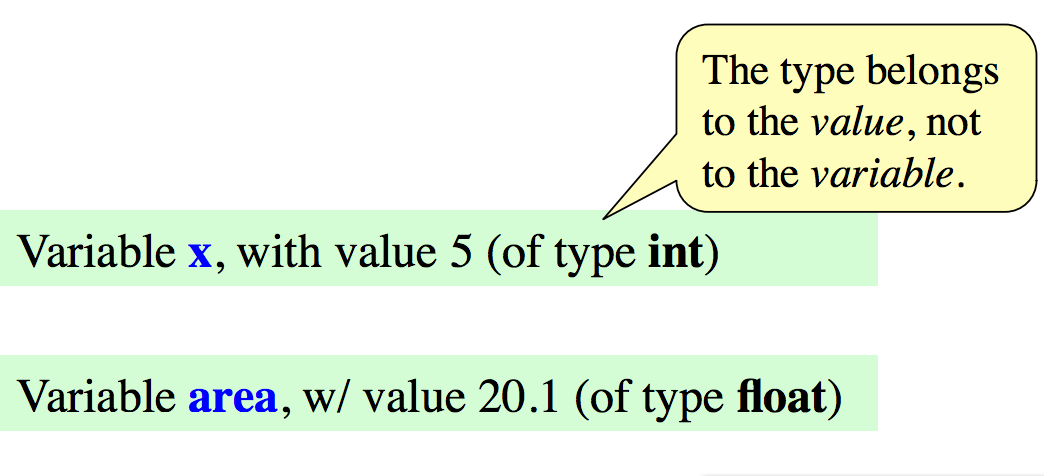 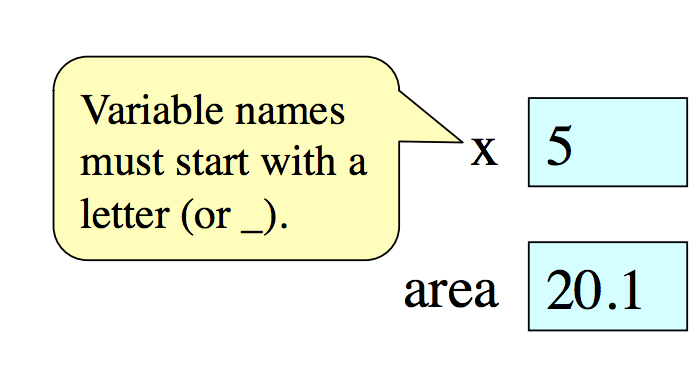 Variables and Assignment Statements
Variables are created by assignment statements 
Create a new variable name and give it a value
x = 5
    
This is a statement, not an expression
Tells the computer to DO something. 
Type into >>> get no response, but it is working
Assignment statements can have expressions in them. 
These expressions can even have variables in them.
the value
the variable
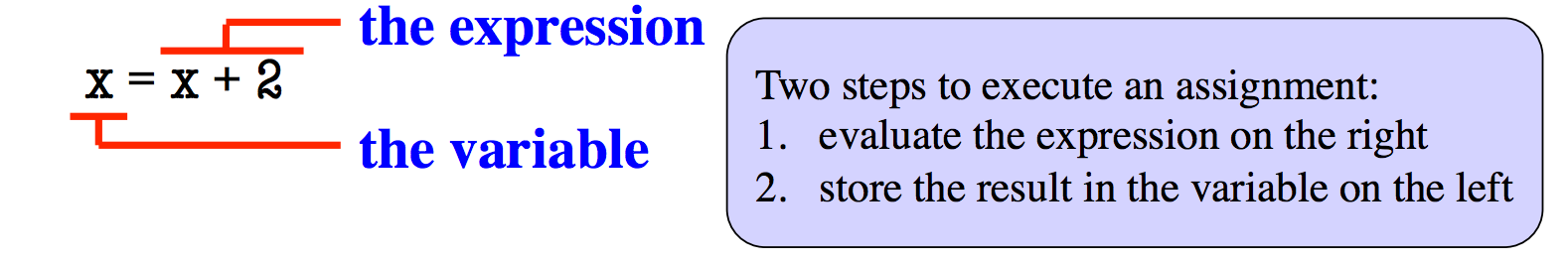 Execute the statement: x = x+2
Draw variable x on piece of paper,  x = 5. Use a box to represent the variable.
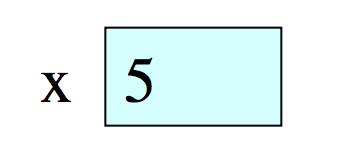 Execute the statement: x = x+2
Draw variable x on piece of paper,  x = 5. Use a box to represent the variable.
    

Step 1: evaluate the expression x+2
For x, use the value in variable x
Write the expression somewhere on your paper
 Step 2: Store the value of the expression on x.
Cross off the old value in the box
Write the new value in the box
Check to see whether you did the same thing as your neighbor.
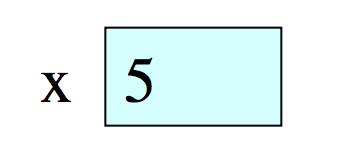 Execute the statement: x = x+2
Draw variable x on piece of paper
    

Step 1: evaluate the expression x+2
For x, use the value in variable x
Write the expression somewhere on your paper
 Step 2: Store the value of the expression on x.
Cross off the old value in the box
Write the new value in the box
Check to see whether you did the same thing as your neighbor.
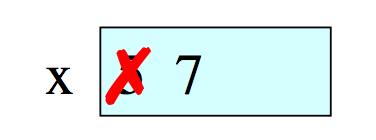 Execute the statement: x = 3*x +1
You have this:
    

Execute this command:
Step 1: Evaluate the expression
Step 2: Store its value in x
Check to see whether you did the same thing as your neighbor, discuss it if you did something else.
Execute the statement: x = 3.*x +1
You have this:
    

Execute this command:
Step 1: Evaluate the expression
Step 2: Store its value in x
Check to see whether you did the same thing as your neighbor, discuss it if you did something else.
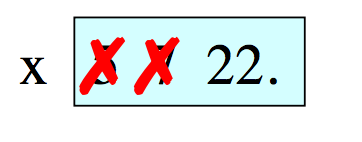 Exercise: Understanding Assignment
Add another variable, interestRate, to get this:
    

Execute this assignment:
    interstRate = 4
interestRate = x/intrestRate

Can you draw the box for interestRate? What do you get?
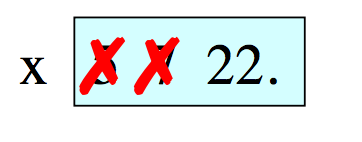 Exercise: Understanding Assignment
Add another variable, interestRate, to get this:
    

Execute this assignment:
    interstRate = 4
interestRate = x/intrestRate

Can you draw the box for interestRate? What do you get?
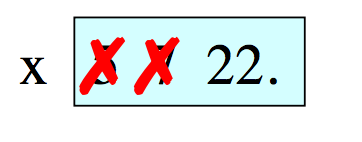 Exercise: Understanding Assignment
Add another variable, interestRate, to get this:
    

Execute this assignment:
    interstRate = 4
interestRate = x/intrestRate

Can you draw the box for interestRate? What do you get?
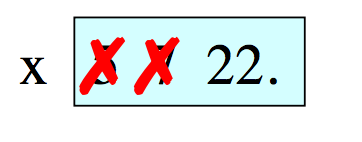 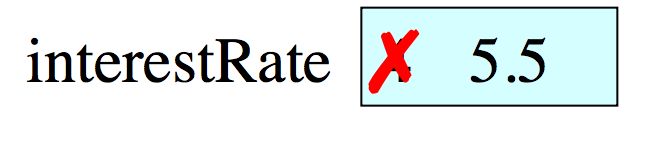 Exercise: Understanding Assignment
You now have this
    

Execute this assignment:
intrestRate = x+interestRate

Can you draw the box for interestRate? What do you get?
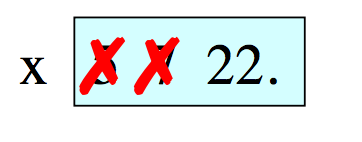 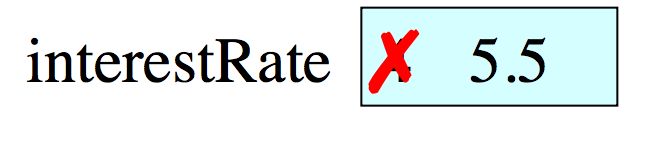 Exercise: Understanding Assignment
You now have this
        

Execute this assignment:
intrestRate = x+interestRate
Can you draw the box for interestRate? What do you get?
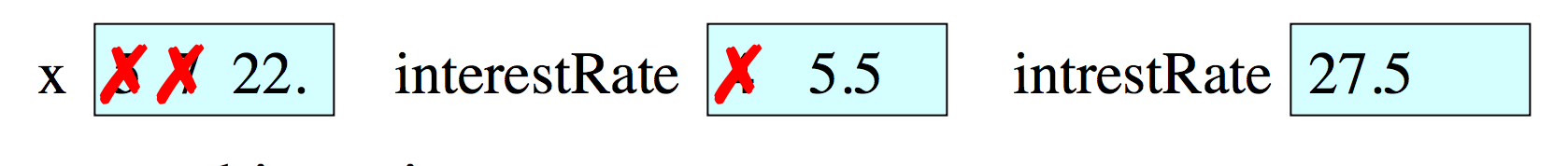 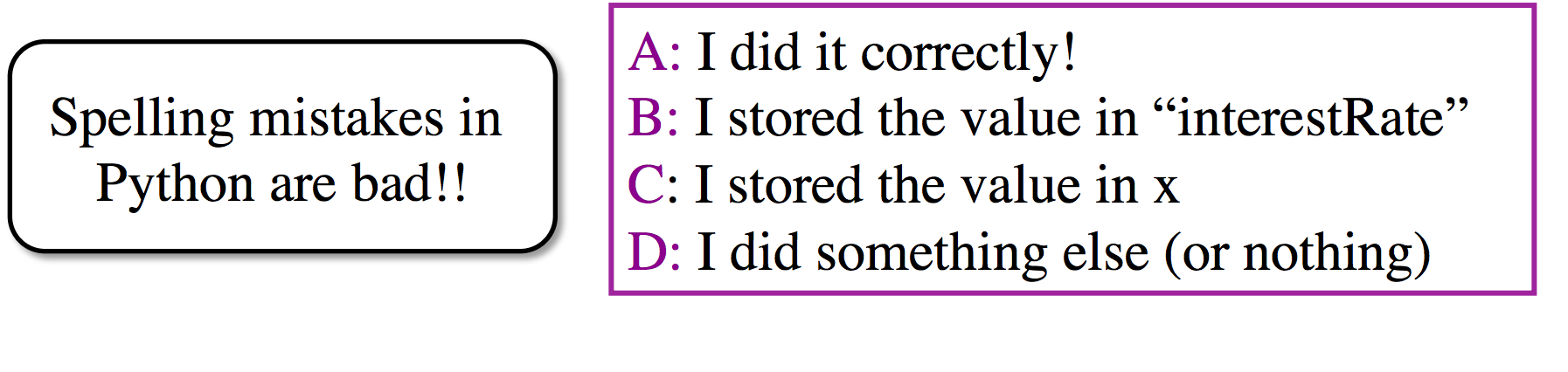 A pause
Do the following statement:
X = 5
X +1
print X
print X+1

What is the result?
Variables
Variable is a way to name an object
Assignment is to bind a name to an object
Assignment statement
 height = 5
 weight = 3
print height* weight
Variables can be string
Assignment statement
myString = “bei”
myString = myString + “xiao”
print myString
>>> myString = 'bei';
>>> myString
'bei'
>>> myString = myString + 'xiao'
>>> mySTring
Dynamic Typing
Python is a dynamically typed language
Variables can hold values of any type
Variables can hold different types at different times. 
Use types(x) to find out the type of the value in x. 
Use names of types for comparison and conversion. 
The following is acceptable in Python:
>>> x=1                        x contains an int value
>>> x = x/2.0               x now contains a float value.
Alternative, is a statically typed language (e.g. Java)
Each variable restricted to values of just one type
raw_input()
raw_input expects integrator the user to type in a string.  
>>> y = raw_input('enter a number ?')
enter a number ?35.7

What is the type of y? 
Raw_input() is different from input(), you should AVOID using input()
Exercise 1: using Python to calculate
Suppose the cover price of a book is $24.95, but the bookstores get a 40% discount.
Shipping costs $3 for the first copy and 75 cent for additional copy. 

Write a program to print the wholesale cost for 60 copies?
Exercise 2
Create a new file and name it as BMI.py
Using raw_input() to ask the user of their height and weight, save these values as variables,  and compute the body BMI and print out the result.

Hint: BMI is a person’s weight in kilograms divided by the square of height in meters. 
BMI = weight /(height**2) in meters/kg
BMI = weight /(height**2) * 703  in lbs/inches

1lbs = 0.45kg
1inch = 0.025 meters

Extra: how about when users actually enters in units of lbs and inches?
Exercise 3: print out basic info
Enter your first name: Chuck
Enter your last name: Norris
Enter your date of birth:
Month? March
Day? 10
Year? 1940
Chuck Norris was born on March 10, 1940.
Hint: how to print comma? print mo, day+ ’,’ year.
Take home reading
Read Chapter 2
Do the following exercise:
http://learnpythonthehardway.org/book/ex4.html
Read about Operators in Python:
http://www.tutorialspoint.com/python/python_basic_operators.htm
Next week
Monday, No class. Labor day.
Wed, First lab sessions. 
Notice: missing two lab sessions will get you 0% in attendance.